CASE STUDY: APPLICATION OF NEW TECHNOLOGIES IN THE EDUCATION OF PERSONS WITH MOTIVE DISABILITIES
Papagiannis ChrysovalantisPhD Candidate at the University of Alicante
Areas of research
Τhe sample
INTRODUCTION
BIBLIOGRAPHY
Our case study was done on a student diagnosed with cerebral palsy and spastic quadriplegia who attends a special primary school in Greece
The use of computers allows students with special educational needs to participate in the educational process with many chances of success. Perhaps computer-based instruction will eventually help students that established educational models have failed to educate.

 Νew technologies in education
The computer is an important information processing tool that enables us to interface with other electronic networks and surveillance media (the computer stores, organizes, retrieves and correlates information). The interaction of the computer with the individual it is direct, active and improves the learning process. The use of the PC creates, on the one hand, a learning environment rich in stimuli and information, leading the student to knowledge, and on the other hand, it is a valuable educational tool in the hands of the teacher.
The use of new technologies in the education of students with motor disabilities

Research methodology


case study: The case study in education is one of the most effective research approaches, a sample survey to establish and verify the effectiveness of teaching and learning through the use of the computer. The purpose of the case study is the analysis of the theoretical academic programs and knowledge, their application in daily practice giving weight to the experiences of those participating in the learning process and the interconnection between them

Research Questions

What is the relationship of the teachers of the special classes with the new technologies? (personal occupation, training, etc.)
΅What IT equipment is there in special schools and if and how is it used by the teachers of the special classes?•
What is the child's relationship with new technologies? Does he know how to use computers? Does he have in his house?•
Have new technologies ever been used and by whom to help the child overcome learning difficulties? (inside and outside his school).
Did the use of the programs selected interest the child and how did each of these programs resonate? 
Did the new technologies help with any of this child's learning difficulties? And how;
•	Rooms, M. (2000) Information and Communication Technology and Dyslexia in Townend, J. and Turner, M. (editors) Dyslexia in Practice: A Guide for Teachers. New York: Kluwer Academic/Plenum Publishers
•	Russo, D.C., Koegel, R.L., & Lovaas O.I. (1978). A comparison of human and automated instruction of autistic children. Abnormal Child Psychology.
•	Ryba K., Selby L., Nolan P., Educational Leadership International, New Zealand, October 1995. 
•	Sfard, A. (1998) On two metaphors for learning and the dangers of choosing just one. Educational Research.
•	Shneiderman, B. (2000), Universal Usability: pushing human-computer interaction research to empower every citizen. Communications of the ACM,
•	Singleton, C. (1994) Computers and Dyslexia: Implications for Policy and Practice. In Singleton, C. (ed) Computers and Dyslexia: Educational Applications of New Technology. Hull: Dyslexia Computer Resource Centre
•	Slate, S.E., Meyer, T., Burns, W., & Montgomery, D. (1998), Computerized cognitive training for severely disturbed children with ADHD. Behaviour Modification
•	Stephanidis, C. (ed.) (2003). Universal Access in HCI. Inclusive Design in the Information Society
The investigation will have
Demographic and educational characteristics of users
Student evaluation
Study results
Social and Emotional Outcomes
Academic Results
Practical results
Conclusions
Development and Implementation of Best Practices
Research problem
The rapid advancement of new technologies presents a significant opportunity to revolutionize education for individuals with special needs. Despite the potential benefits, the integration of these technologies into special education remains fraught with challenges. Current research often highlights the promise of tools such as adaptive learning software, augmented reality, and communication devices to enhance learning experiences and outcomes. However, there is a notable gap in understanding how these technologies can be effectively implemented in diverse educational settings. Issues such as accessibility, teacher training, and the customization of technology to meet individual needs require thorough investigation. Addressing these concerns is crucial to ensuring that the technological innovations do not exacerbate existing disparities but rather contribute to a more inclusive and effective educational environment for all learners.
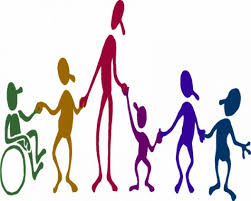